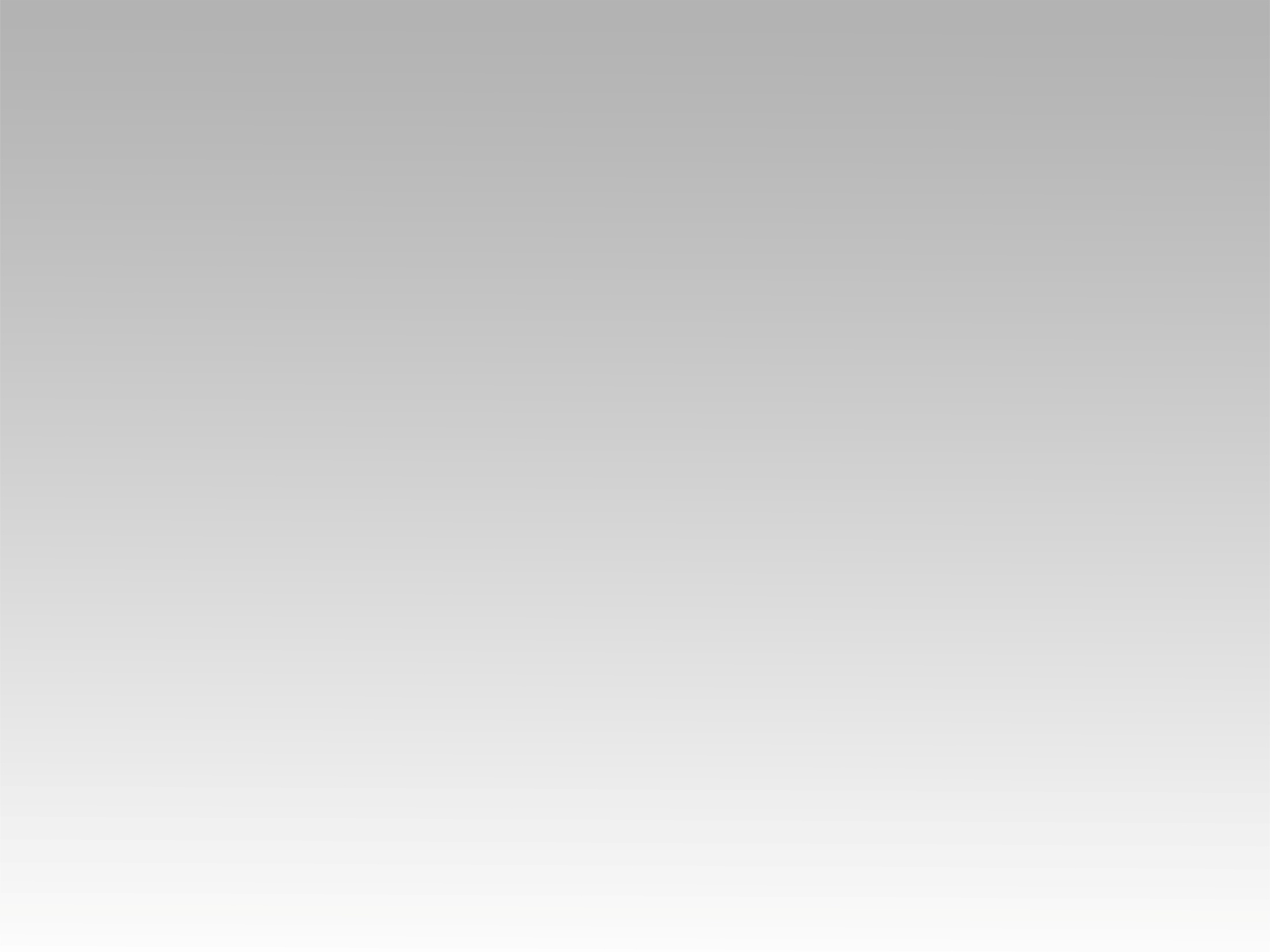 تـرنيــمة
هوذا العذراء تحبل و تلد
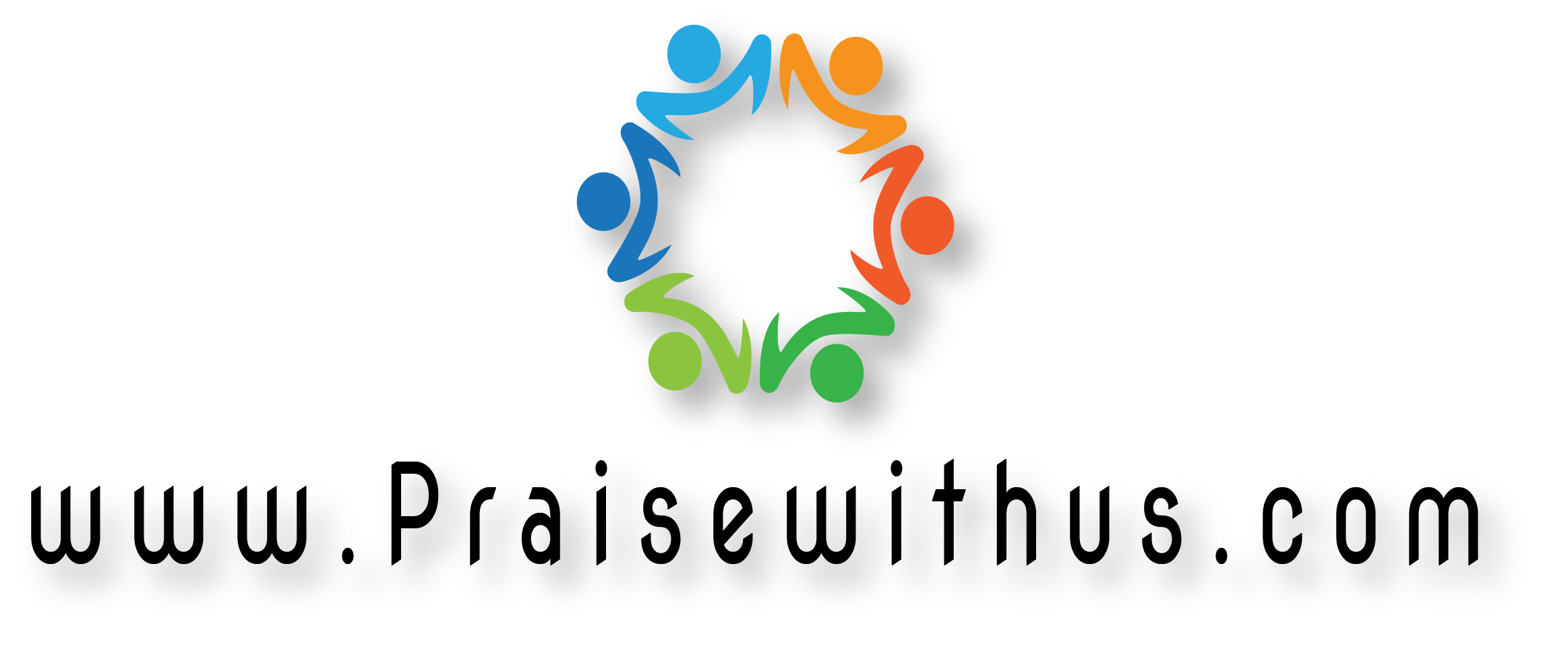 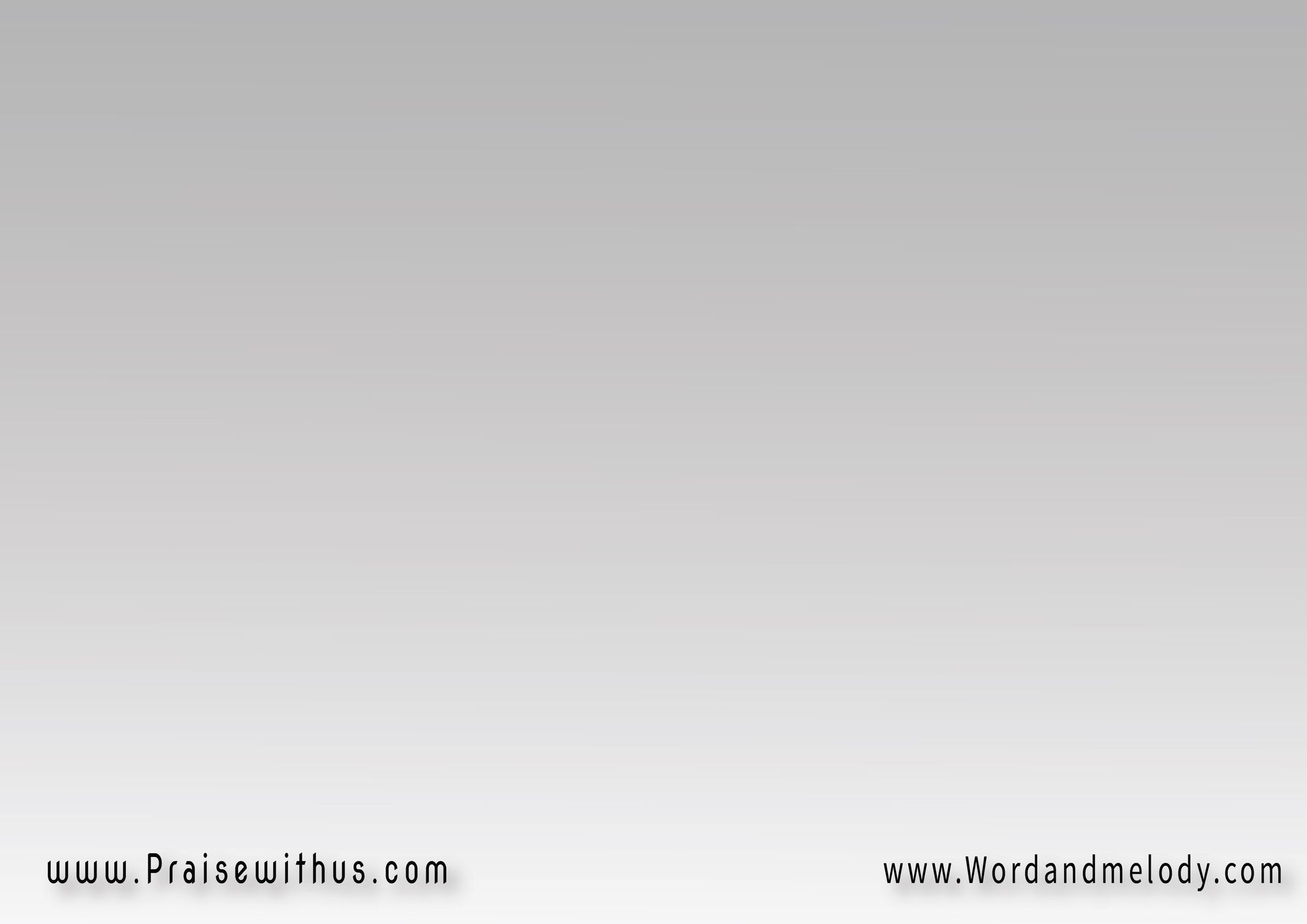 هوذا العذراء تحبل و تلد  سيدة الأكوان و ملك الملوك
يسوع عمانوئيل
الله معانـــــــــــا
و الكلمة صار جسدا وحل بيننا
ورأينا مجده 
مجدا كما لوحيد من الآب
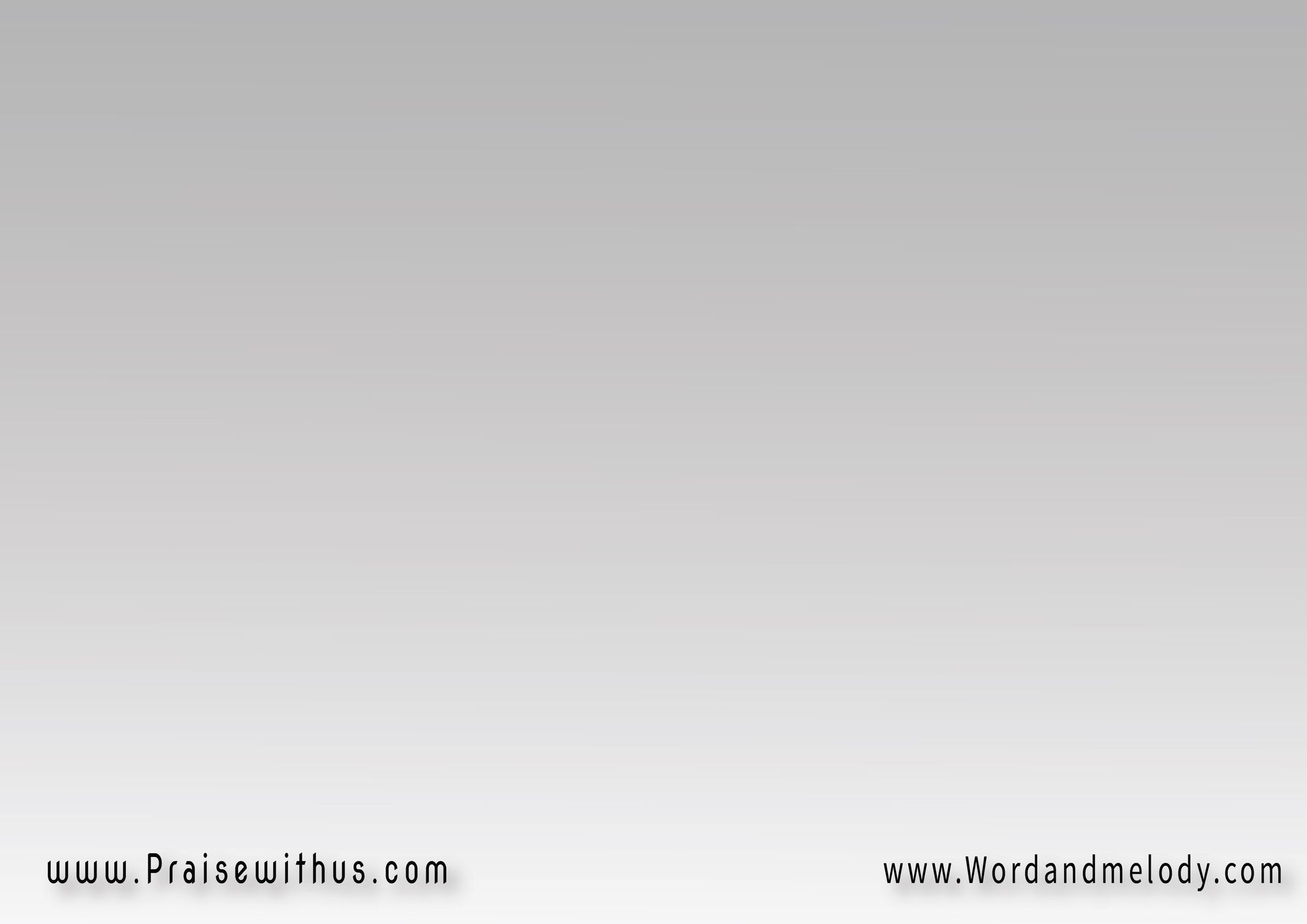 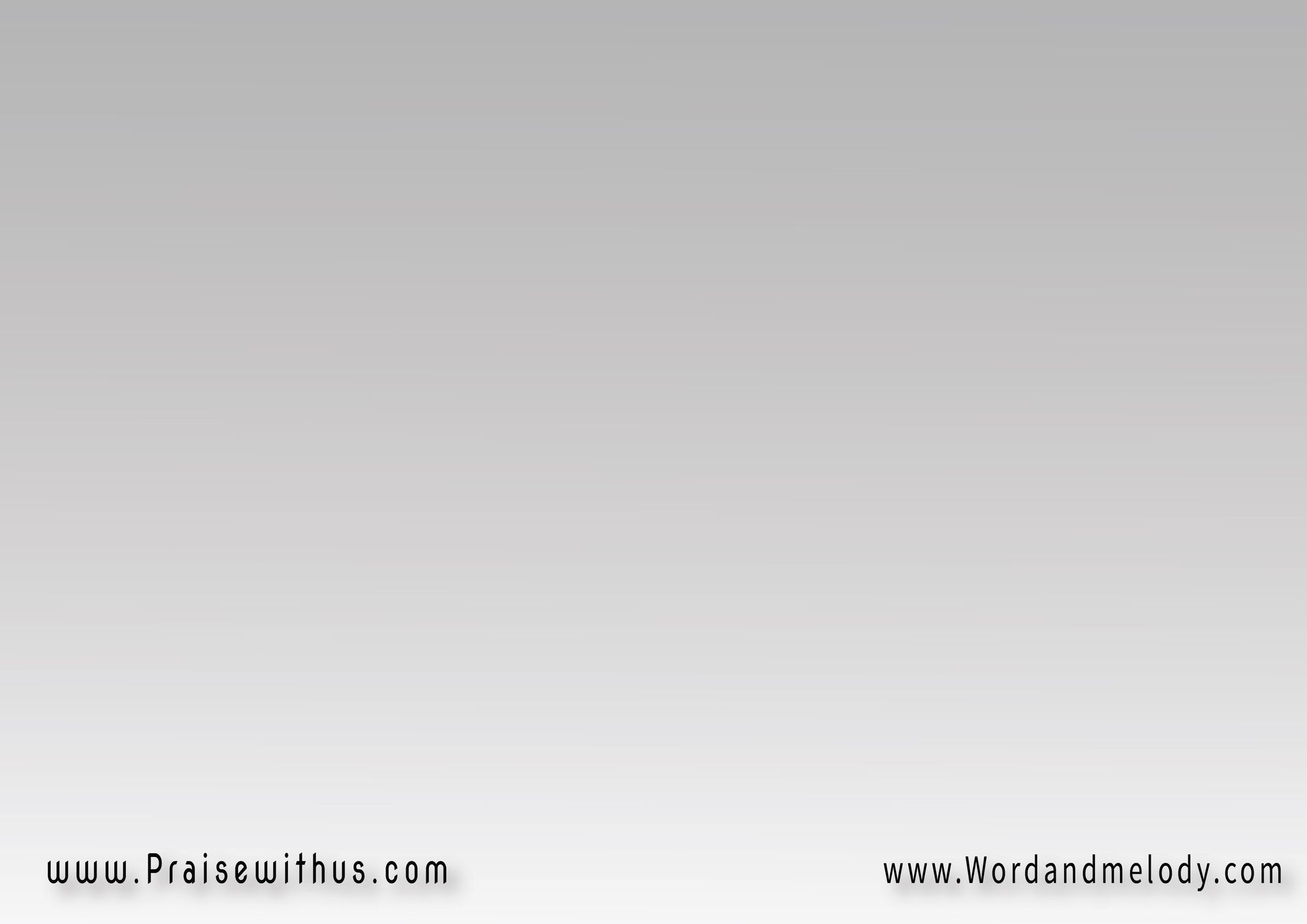 مملوءاً نعمةً وحقا
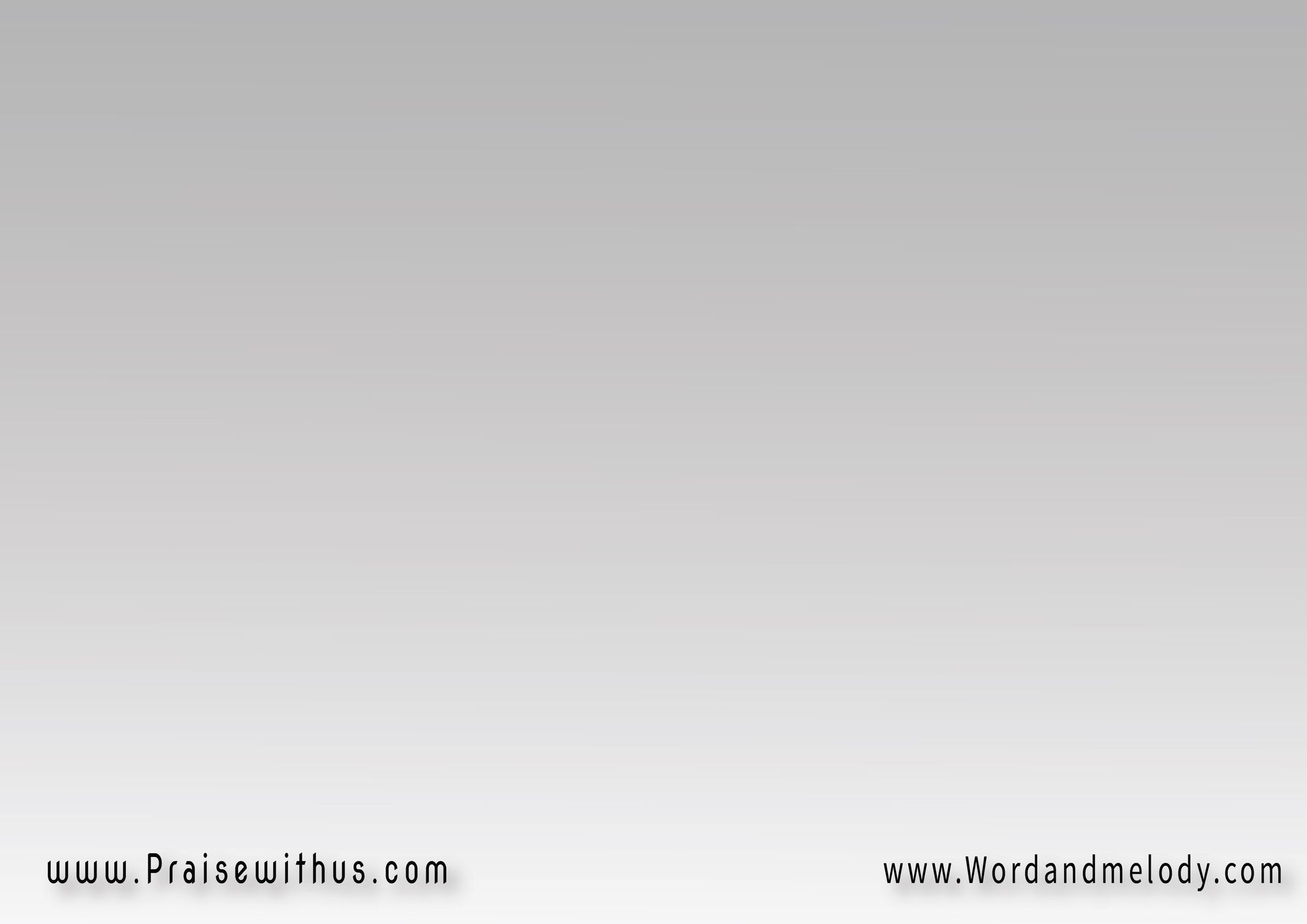 هوذا العذراء تحبل و تلد  سيدة الأكوان و ملك الملوك
يسوع عمانوئيل
الله معانـــــــــــا
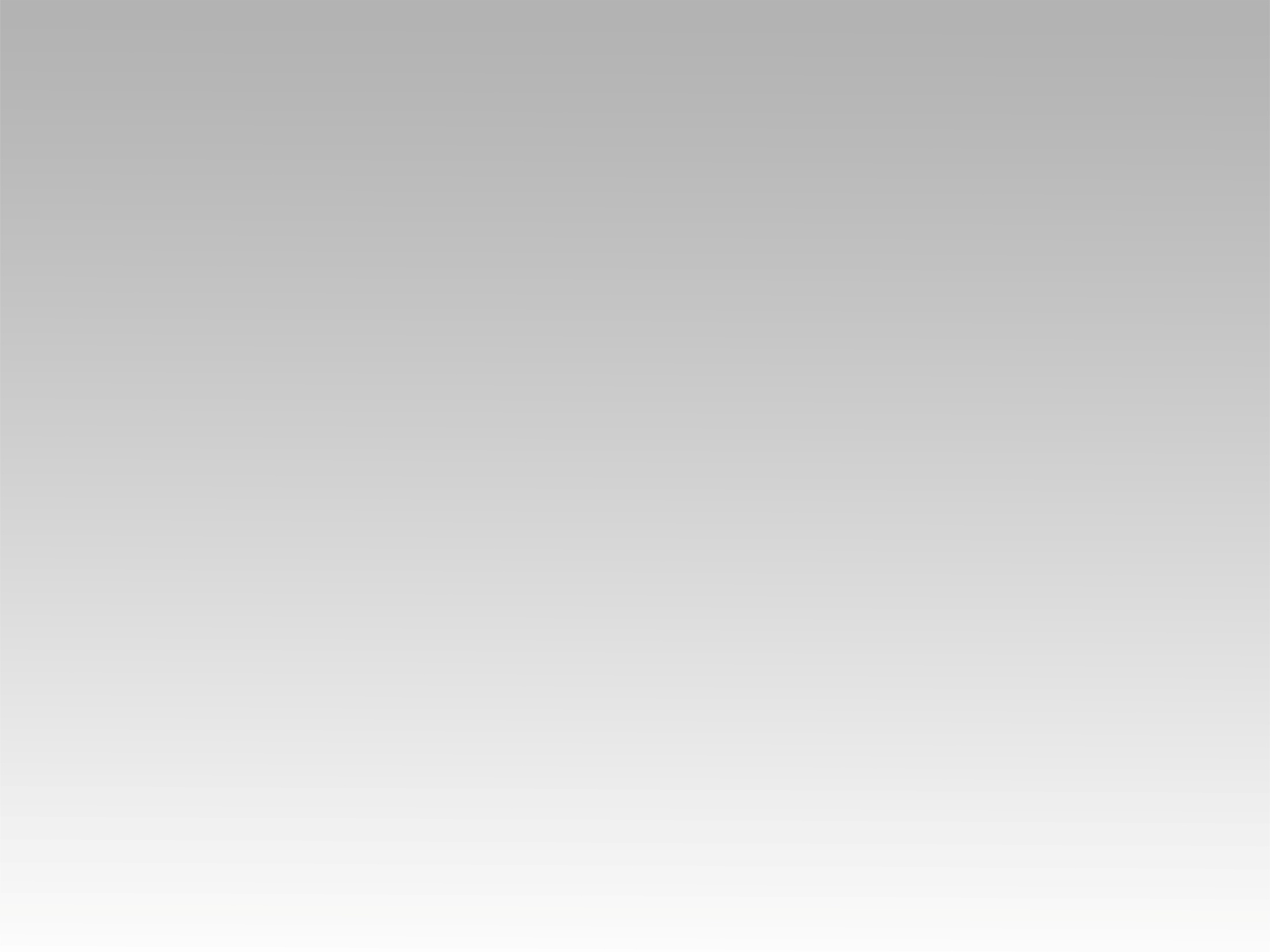 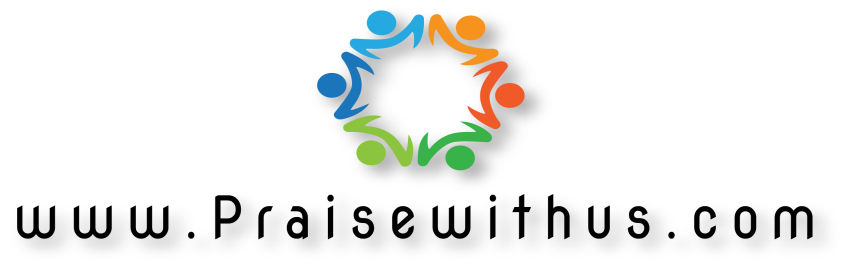